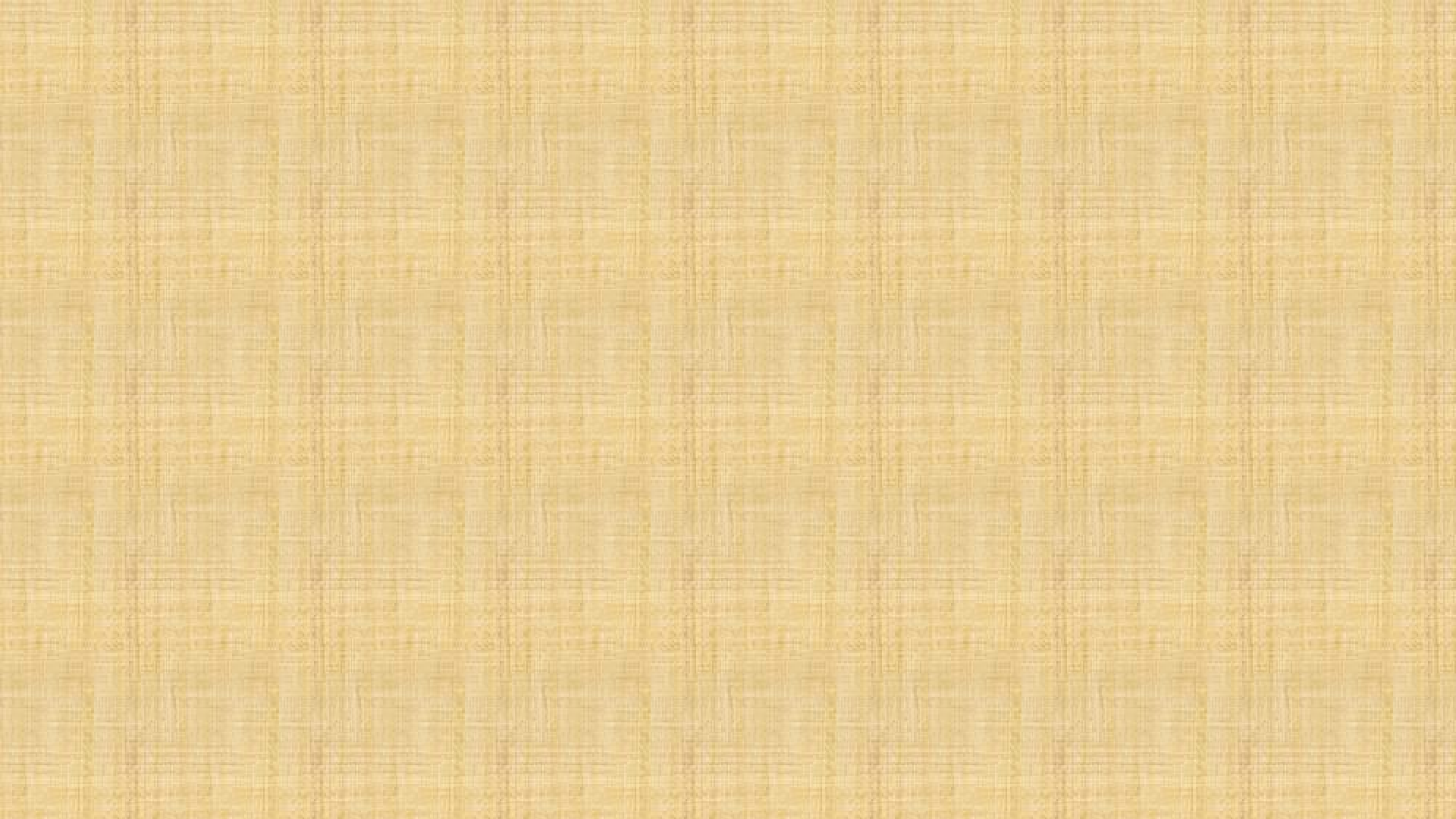 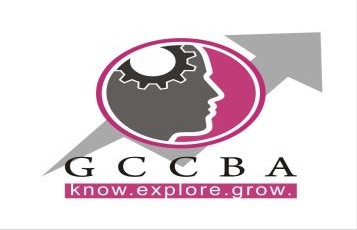 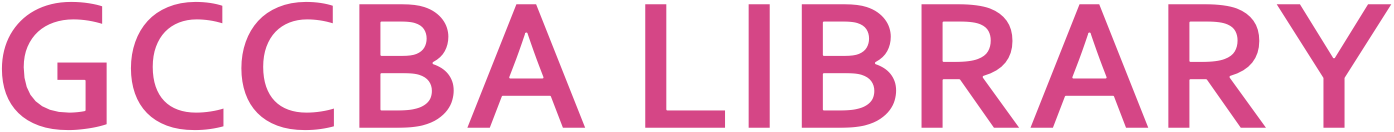 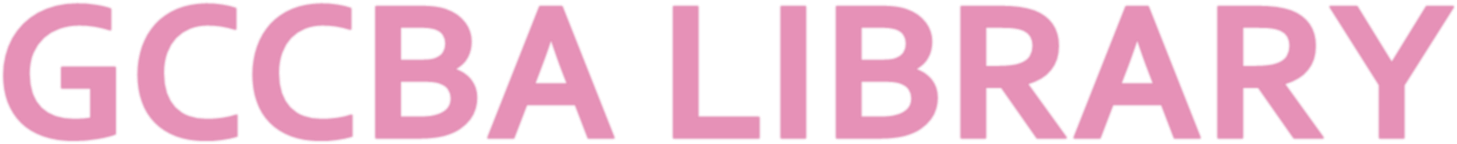 How to search books
OPAC Guide
Features of Web OPAC
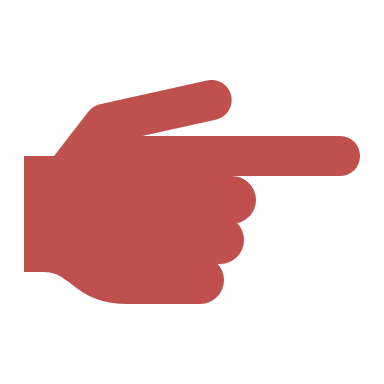 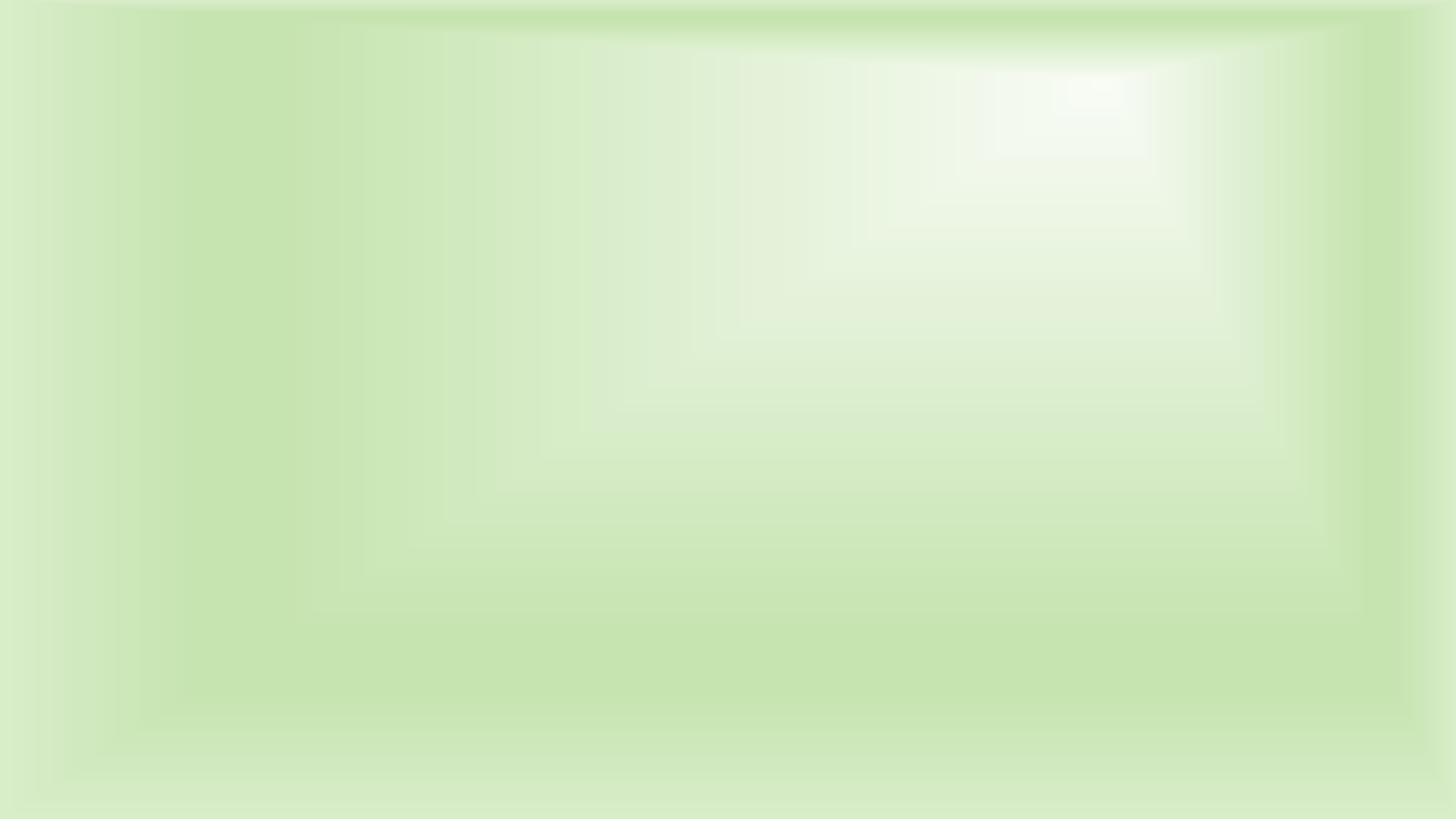 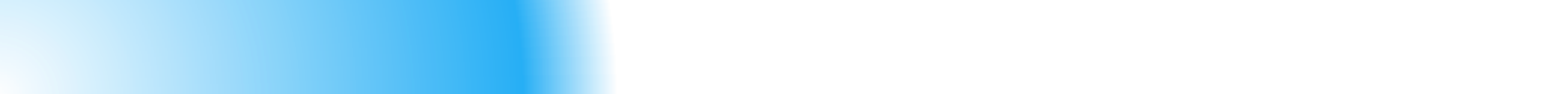 Web OPAC are accessible via Internet 24x7
1
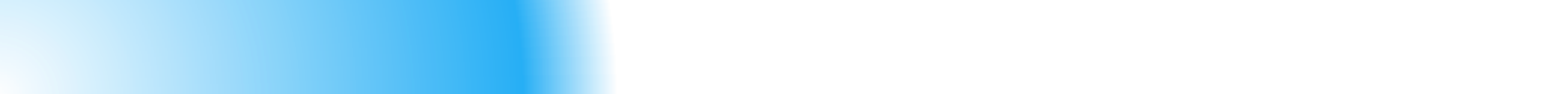 Gateway to all Library resources- Books, Journals, e-books
2
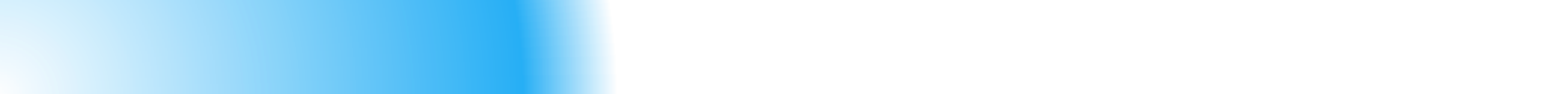 offer Simple search and Advance/combination search options
3
Users can instantly check the status of books, such as whether they are available for borrowing
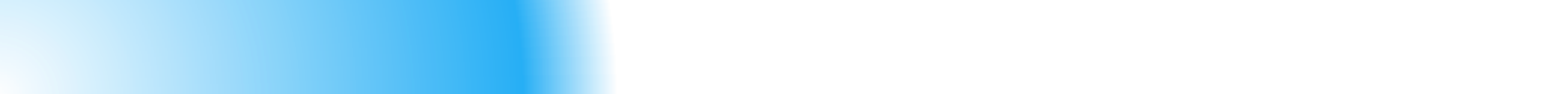 4
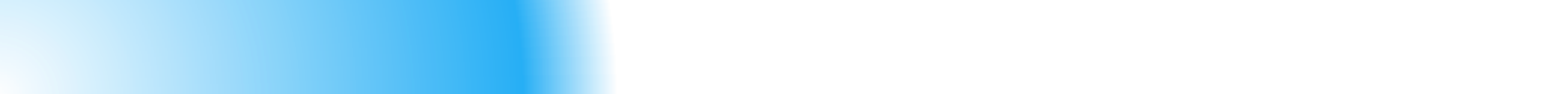 Users can perform searches using various search criteria such as Title, author, or keyword
5
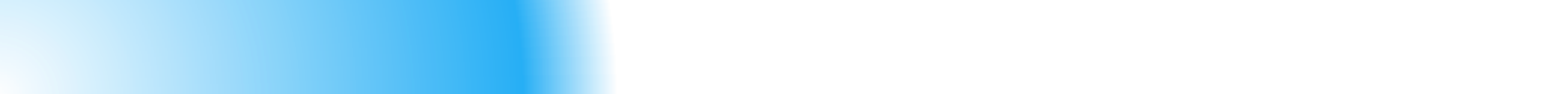 Browsing capabilities (by Title, by author, by publisher, by subject)
6
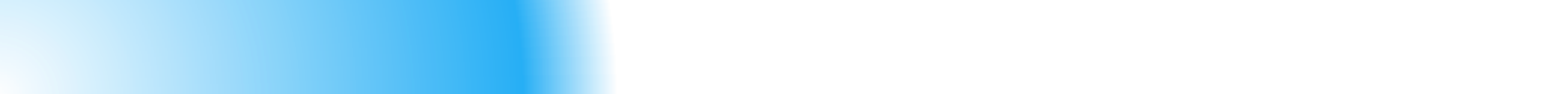 New arrivals in the Library
7
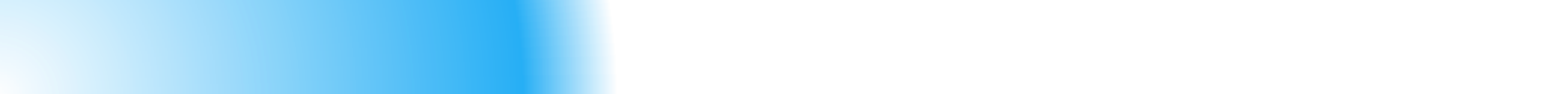 View detailed information about each item including availability, location and call number
8
Demonstration for Users
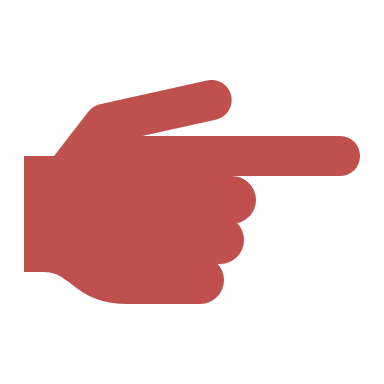 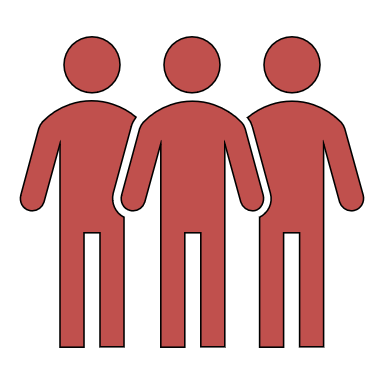 Library homepage
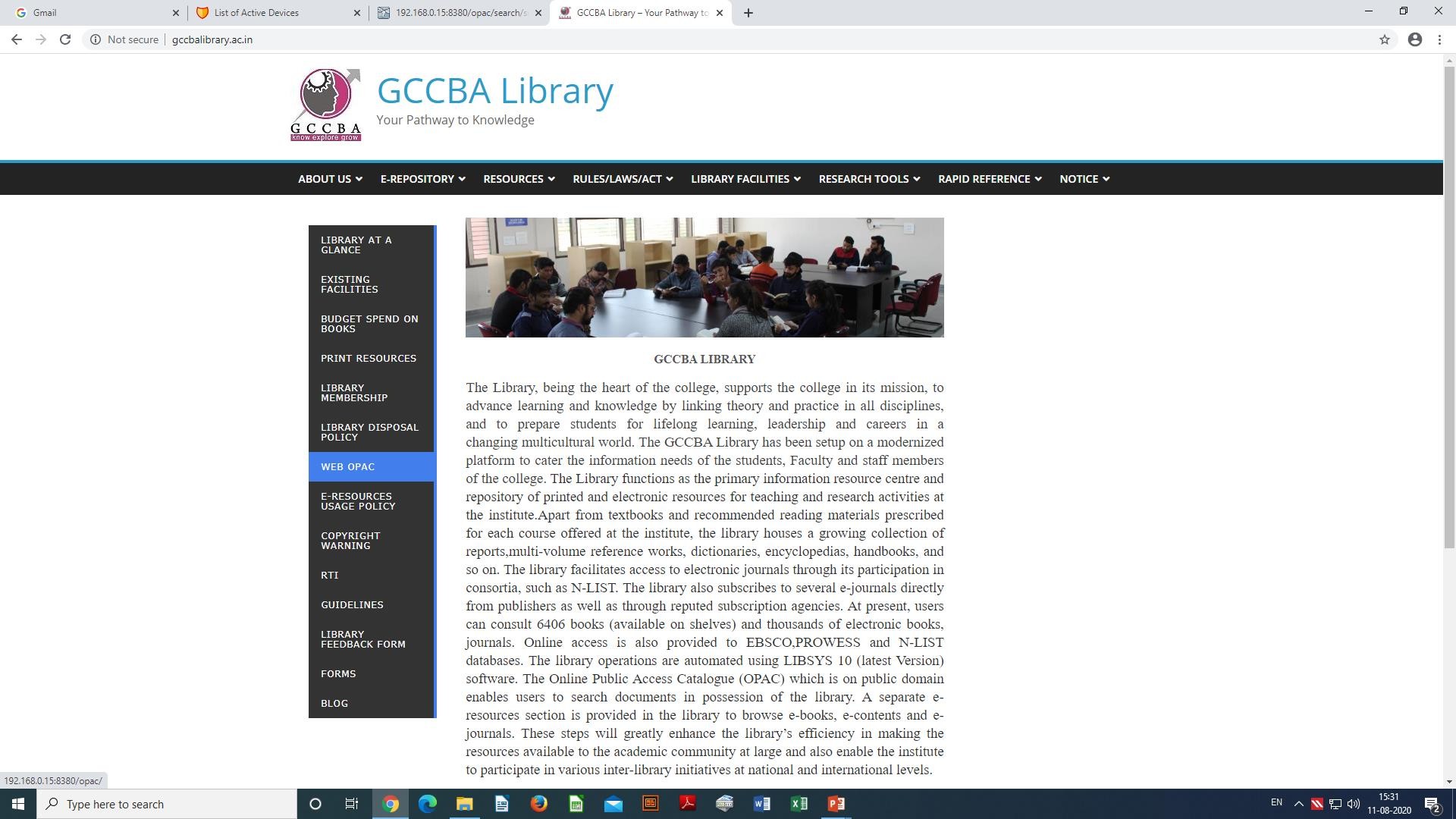 1
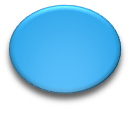 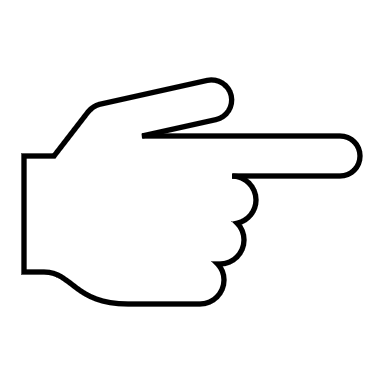 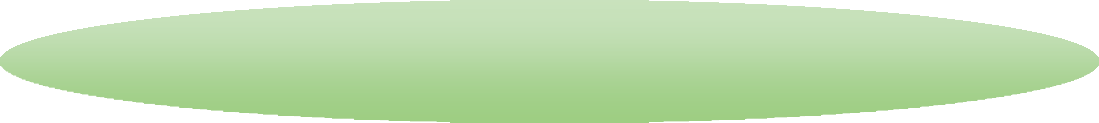 Login page
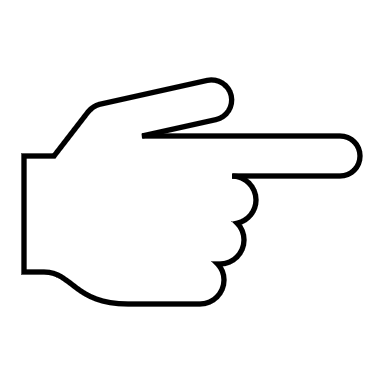 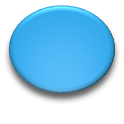 2
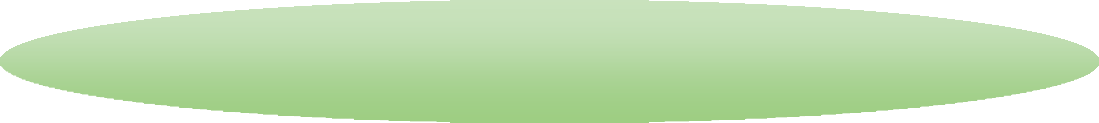 Login as Guest
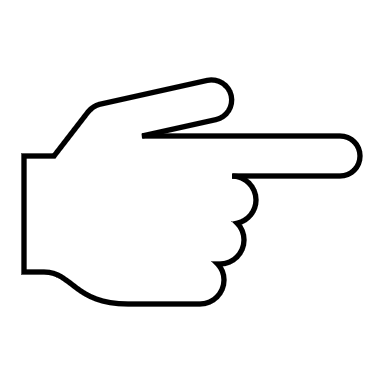 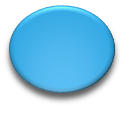 3
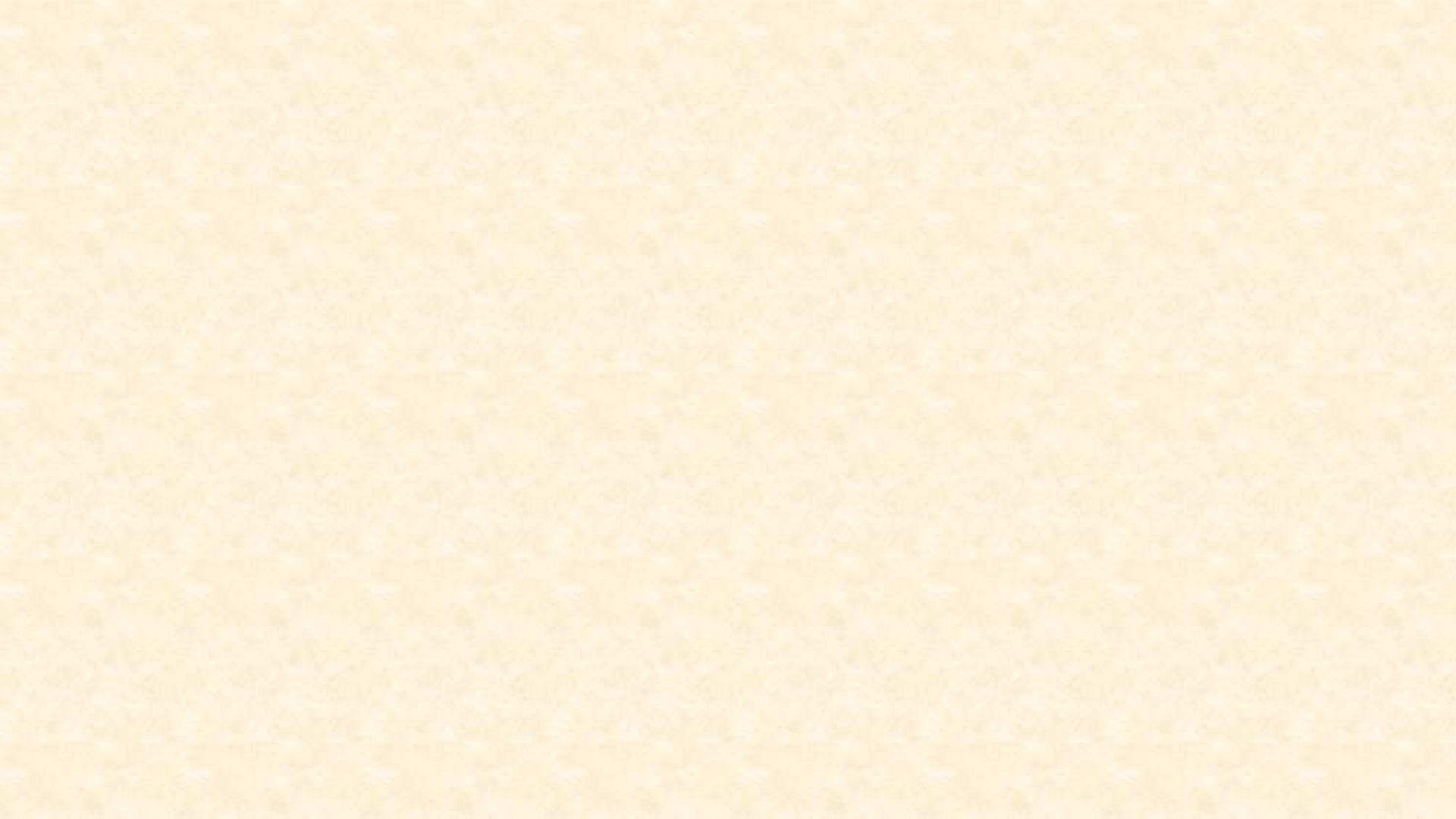 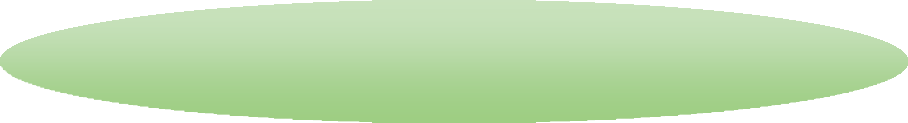 Search screen
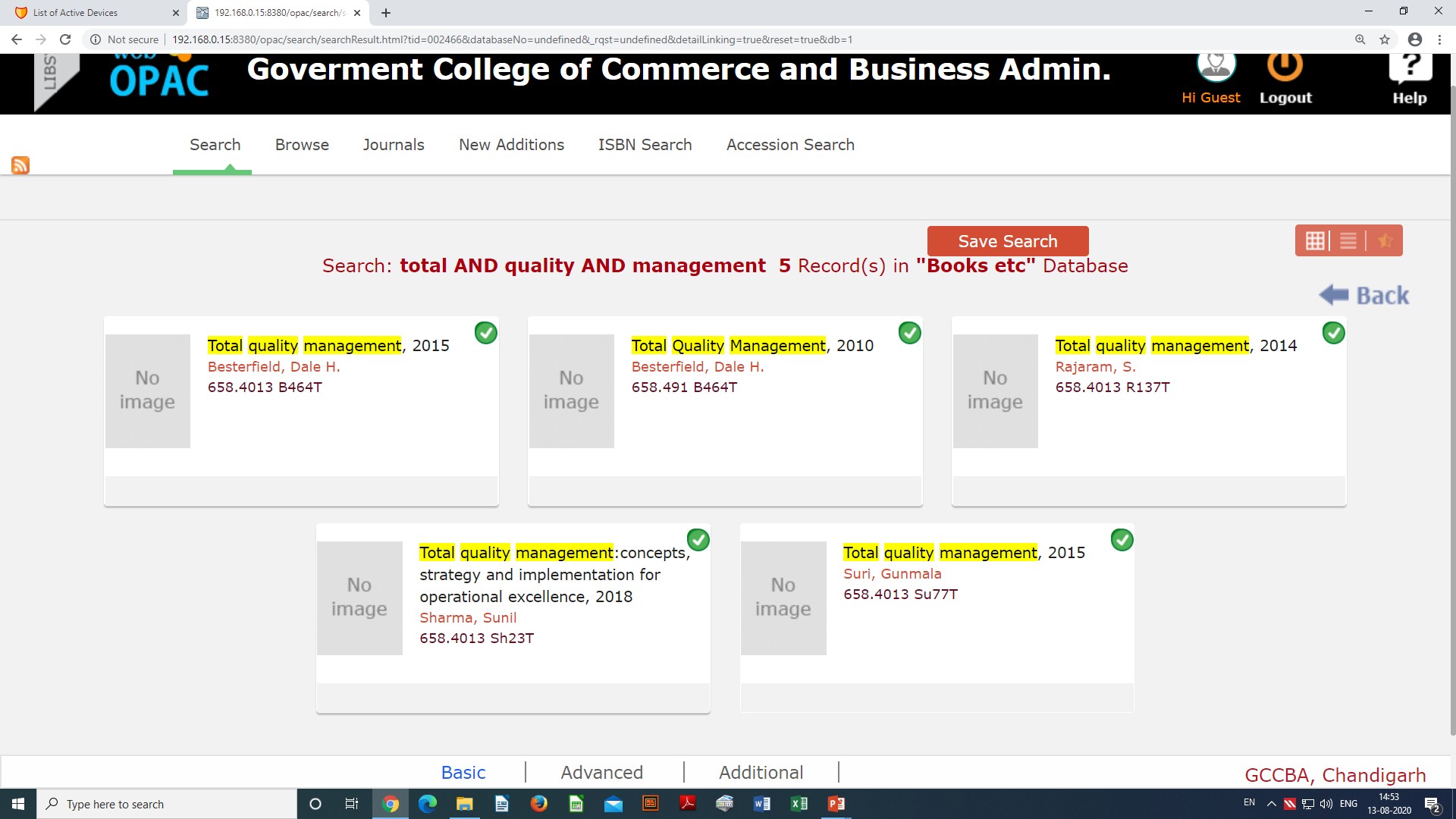 you are logged in now
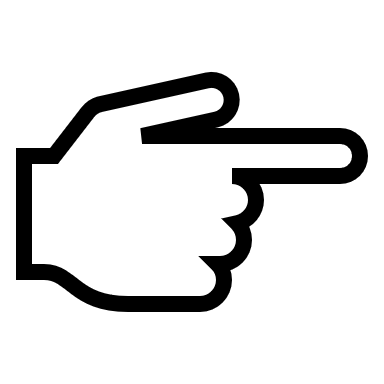 select search field option from this drop down menu
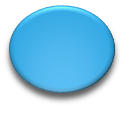 4
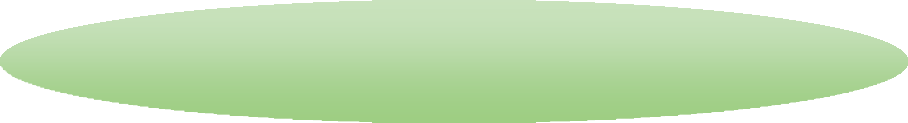 Select Title option
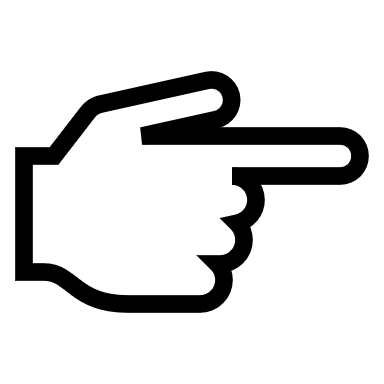 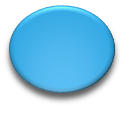 5
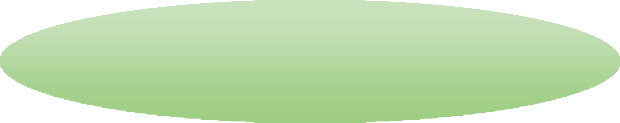 Enter your Title/Book name
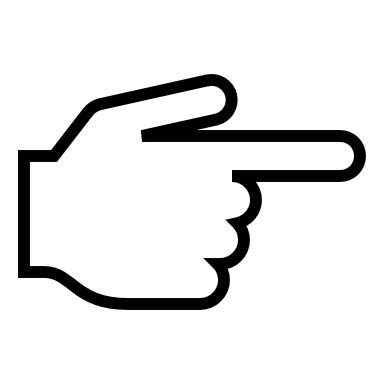 click here
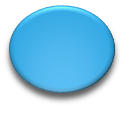 7
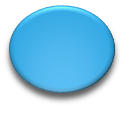 6
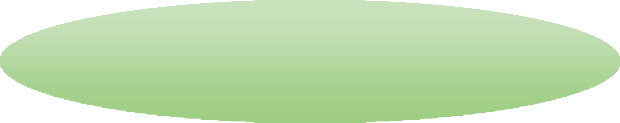 Appeared Titles/Search Result
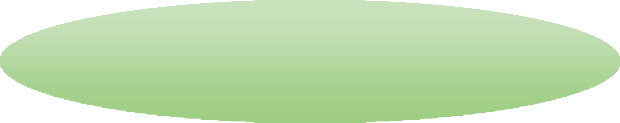 Click on Preview for details
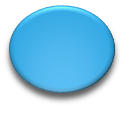 8
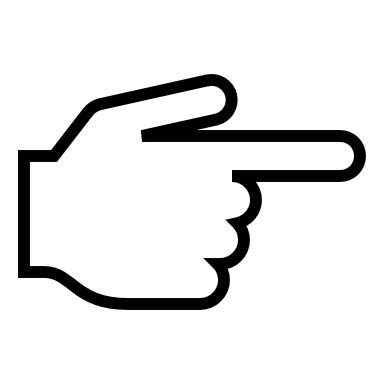 click here
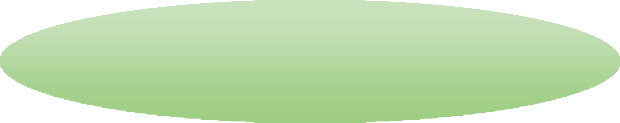 Book Details
9
Bibliographic details
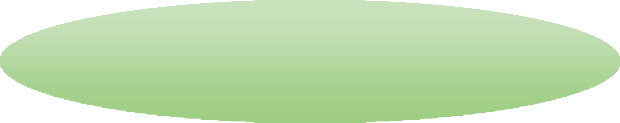 Locate Book on Shelf
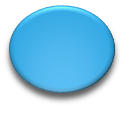 9
Note the Call No. of the book to locate this book on shelves
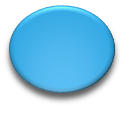 10
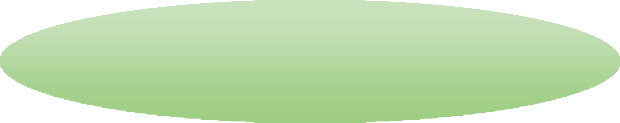 Shelf Area
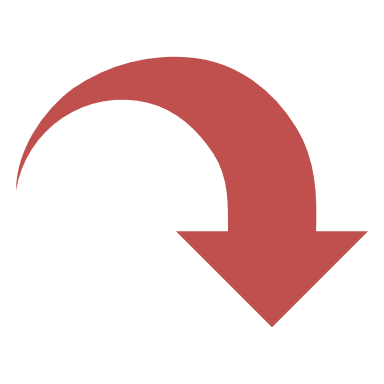 Thank you
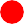 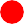 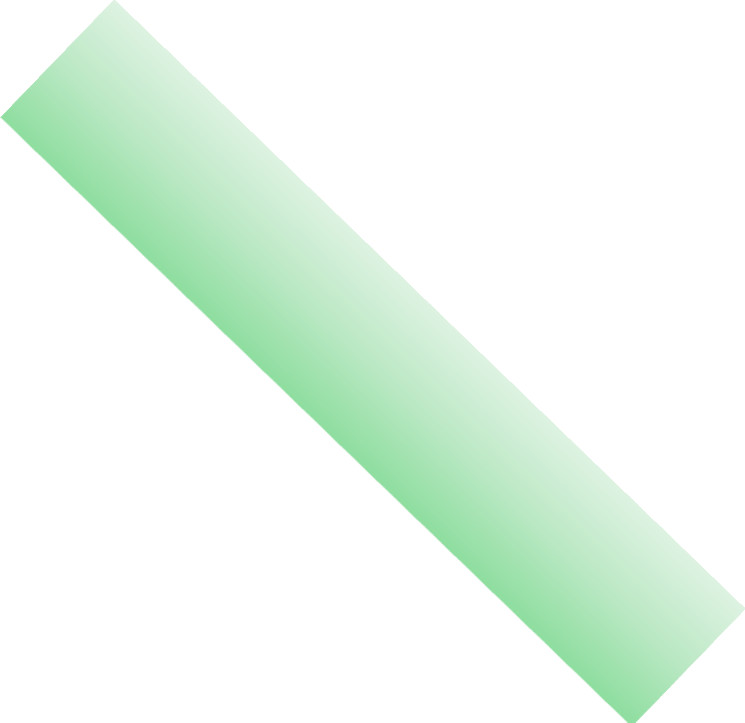 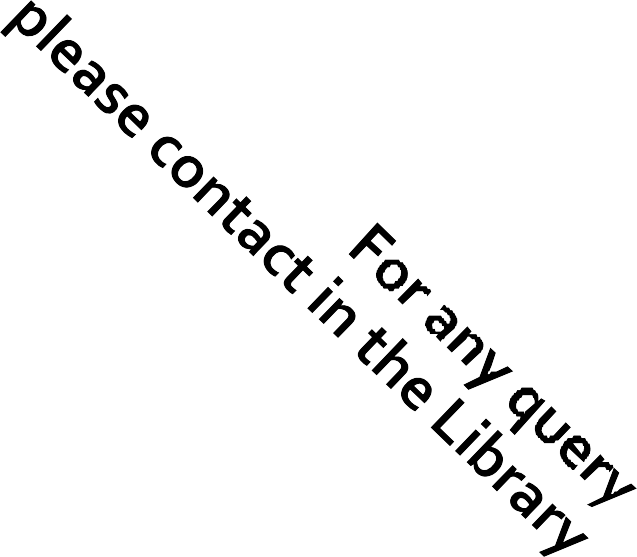 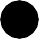 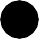